Bµi 89
ưng – ưc
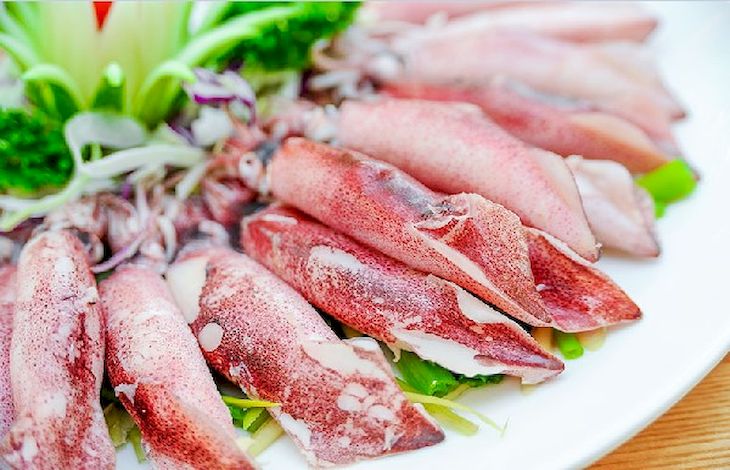 ưng
ư
ng
Bµi 89: ưng – ưc
1. Lµm quen:
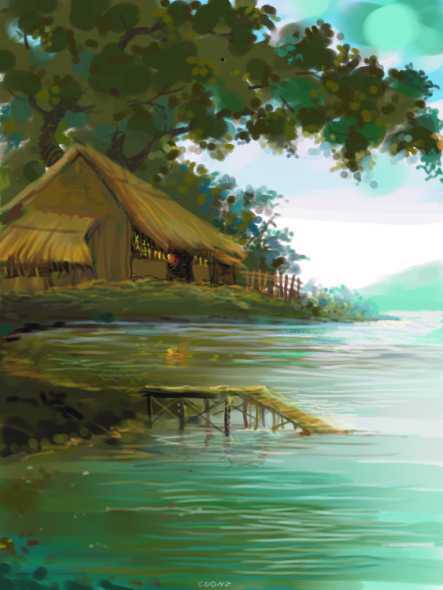 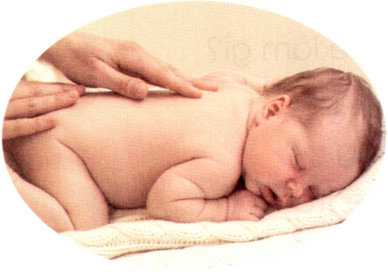 lưng
l
ưng
lưng
ưc
ư
c
Bµi 89: ưng – ưc
1. Lµm quen
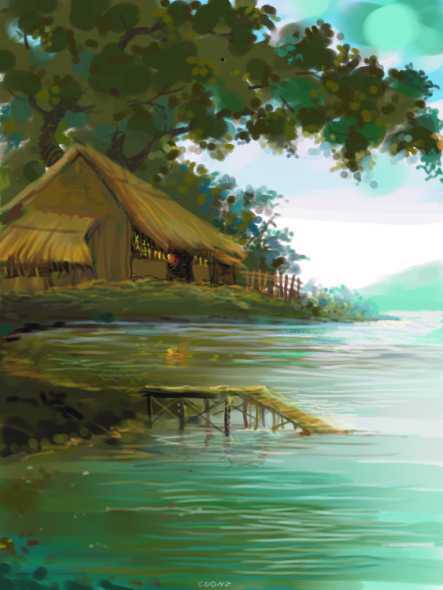 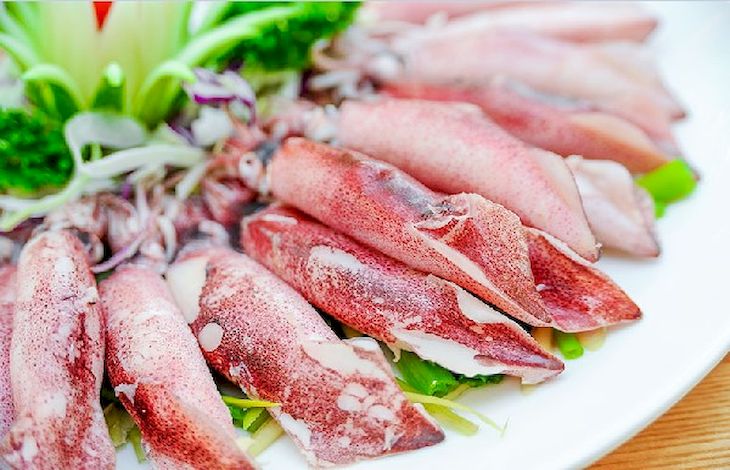 mực
m
ực
mùc
2. T×m tõ ng÷ øng víi mçi h×nh:
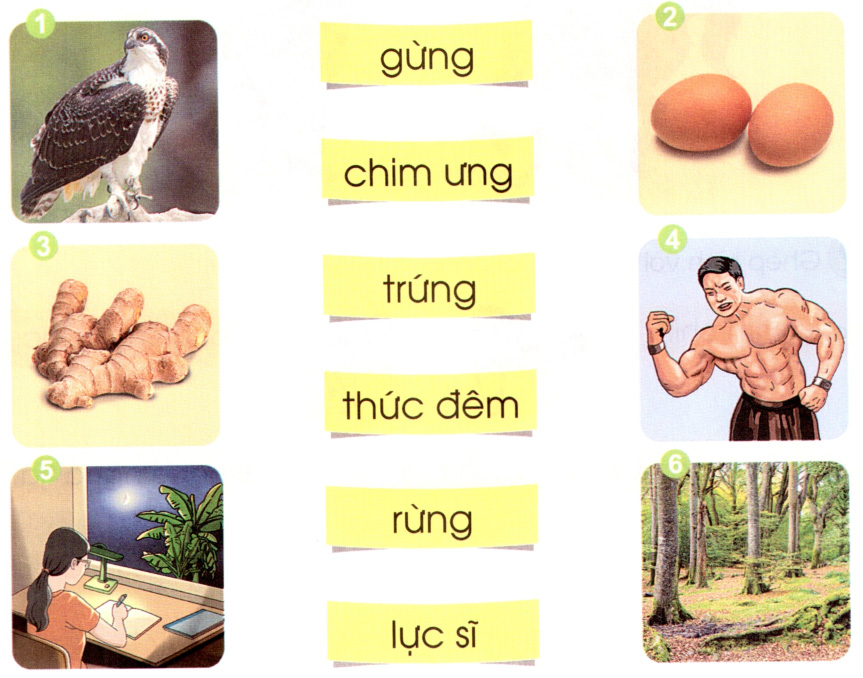 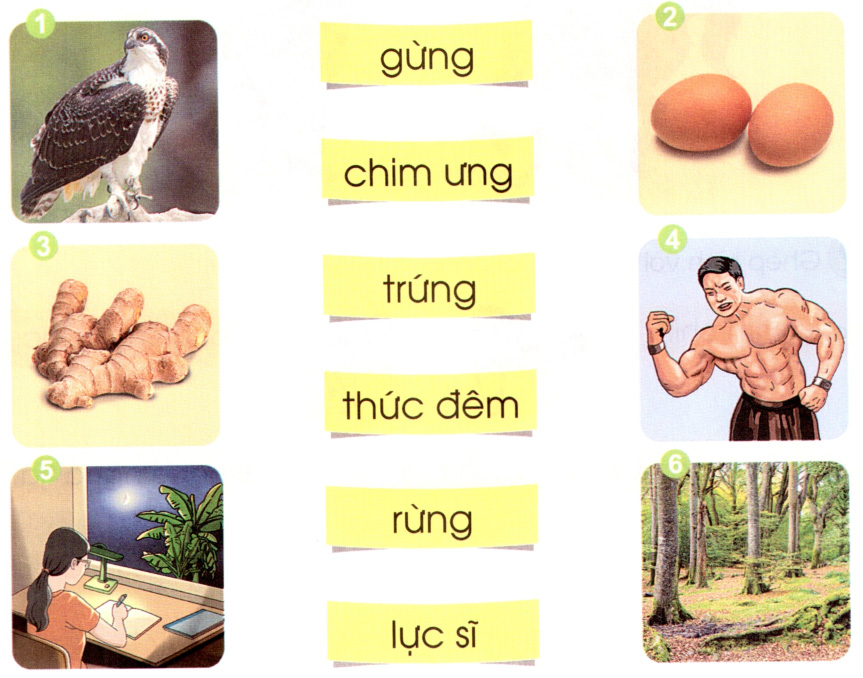 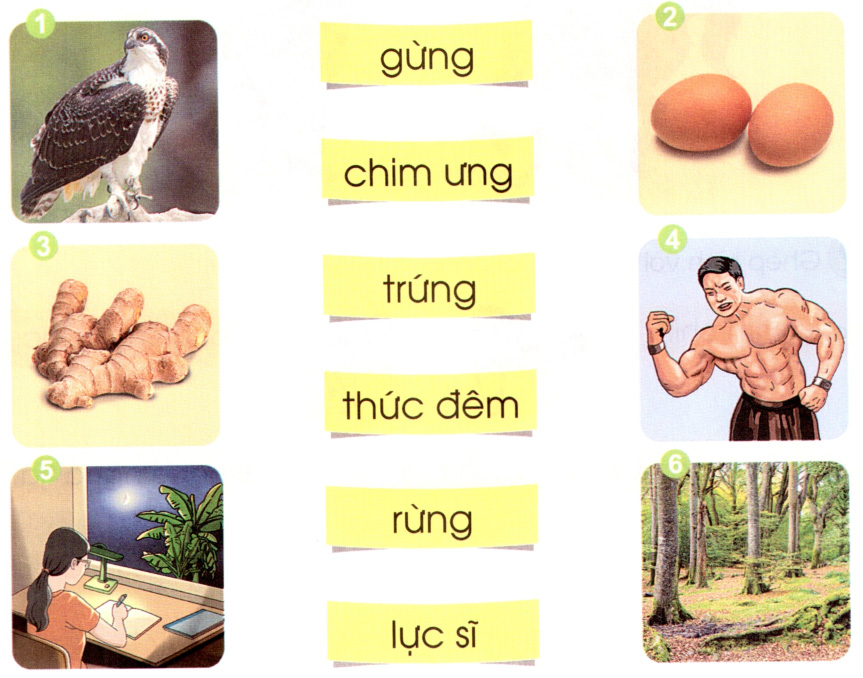 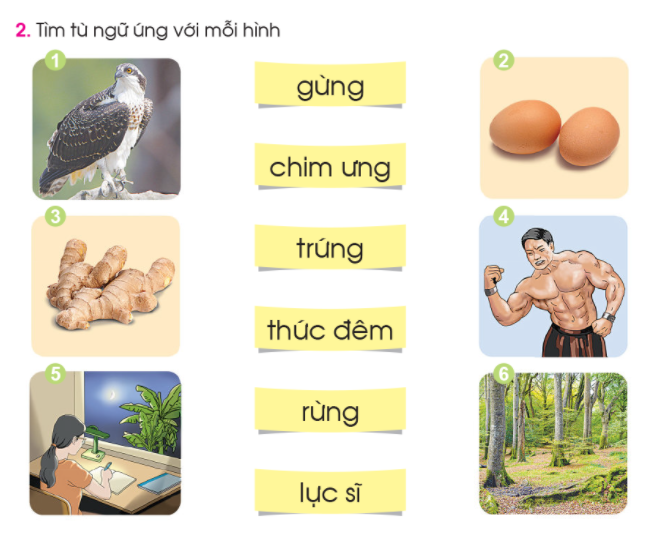 T×m nh÷ng tiÕng cã vÇn ưng vµ tiÕng cã vÇn ưc­.
4. TËp viÕt
Gi¸o viªn ®äc cho häc sinh viÕt b¶ng con
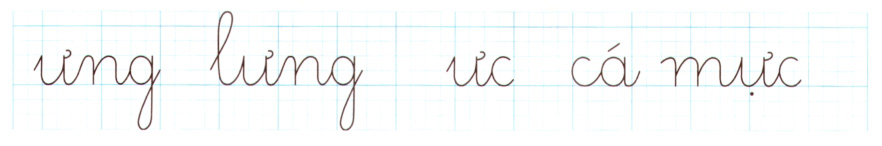 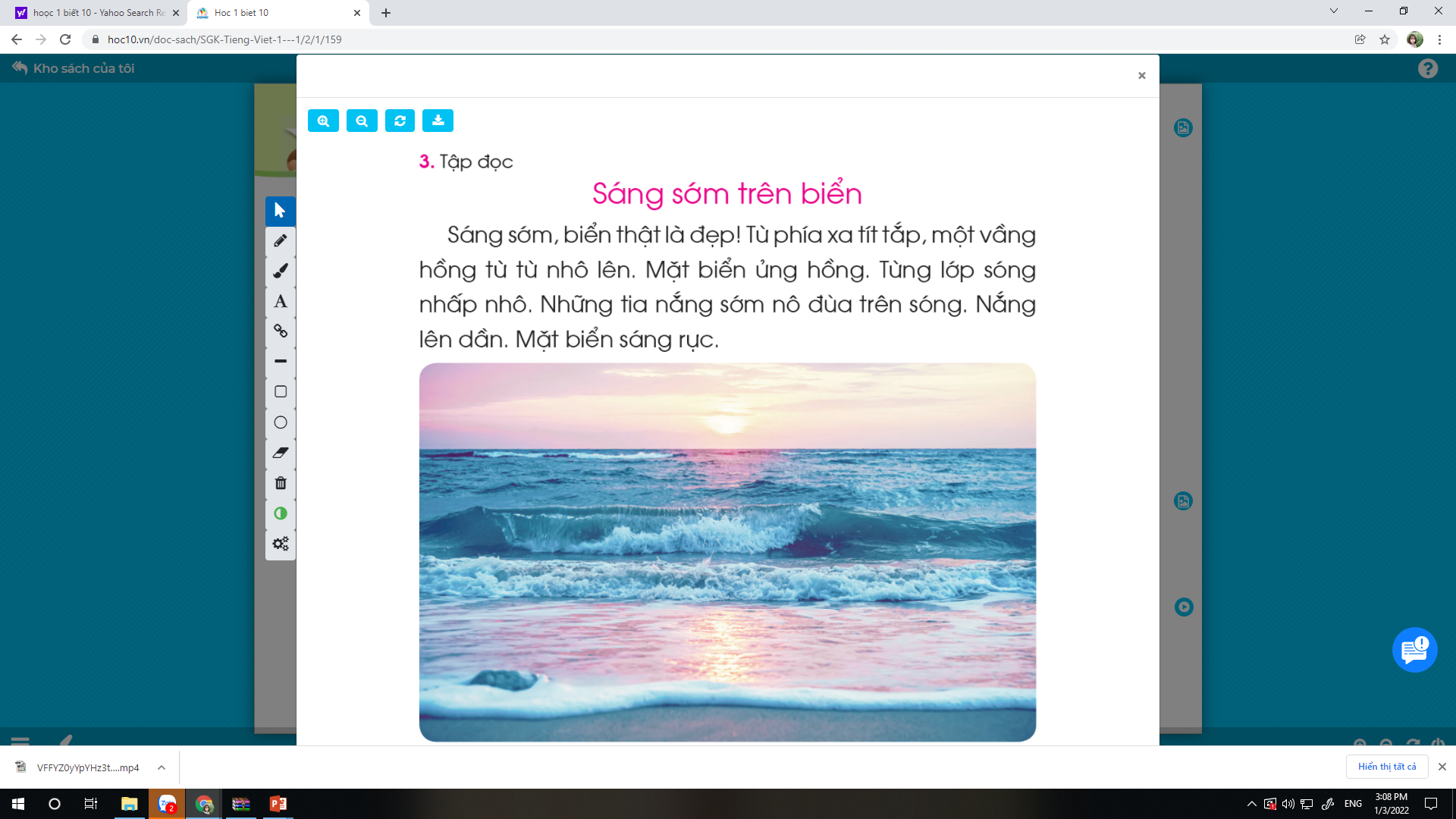 Sáng sớm trên biển
Sáng sớm, biển thật là đẹp! Từ phía xa tít tắp, một vầng hồng từ từ nhô lên. Mặt biển ửng hồng. Từng lớp sóng nhấp nhô. Những tia nắng sớm nô đùa trên sóng. Nắng 
lên dần. Mặt biển sáng rực.
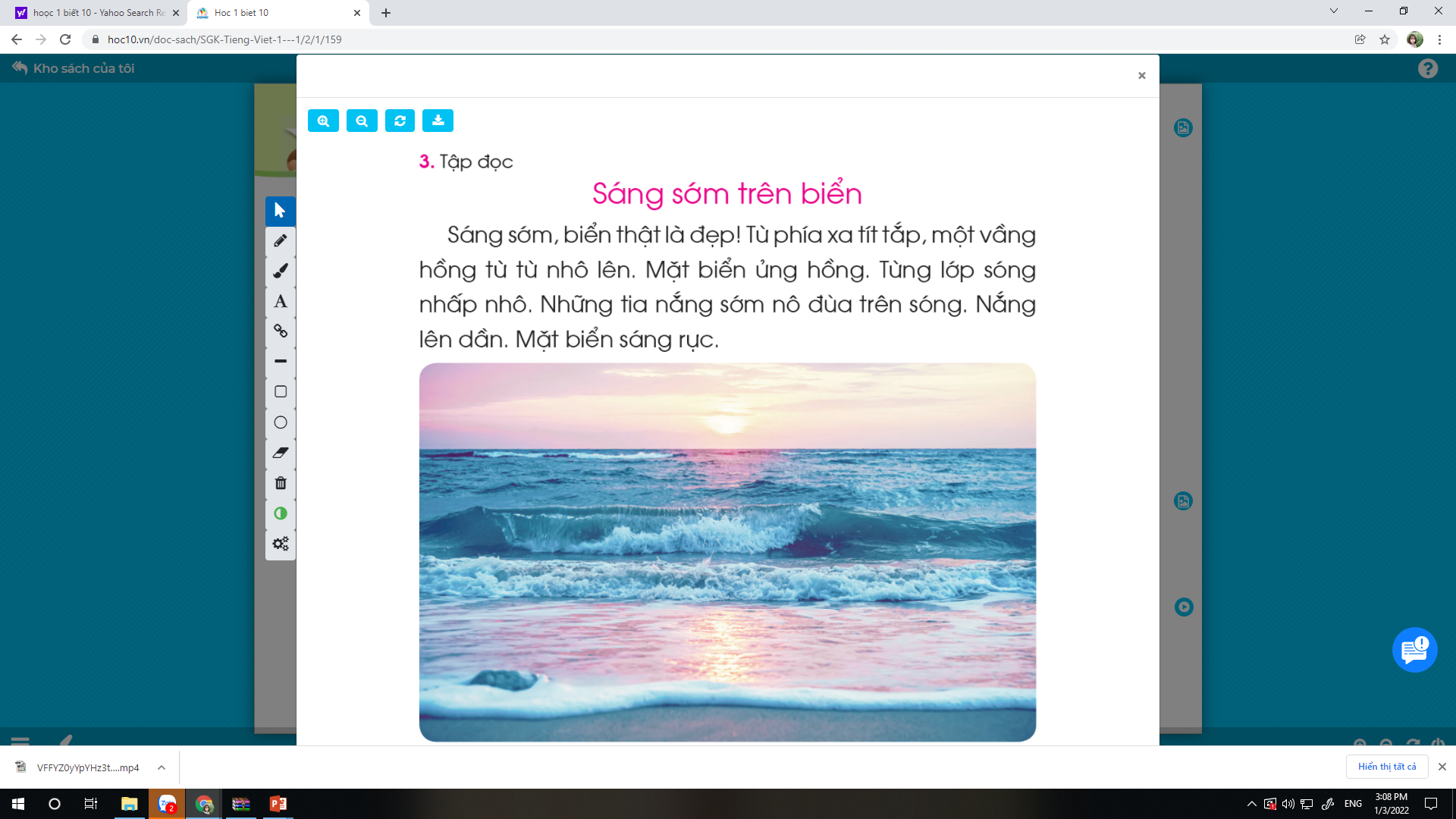 Sáng sớm trên biển
  Sáng sớm, biển thật là đẹp! Từ phía xa tít tắp, một vầng hồng từ từ nhô lên. Mặt biển ửng hồng. Từng lớp sóng nhấp nhô. Những tia nắng sớm nô đùa trên sóng. Nắng 
lên dần. Mặt biển sáng rực.
2
1
3
4
5
6
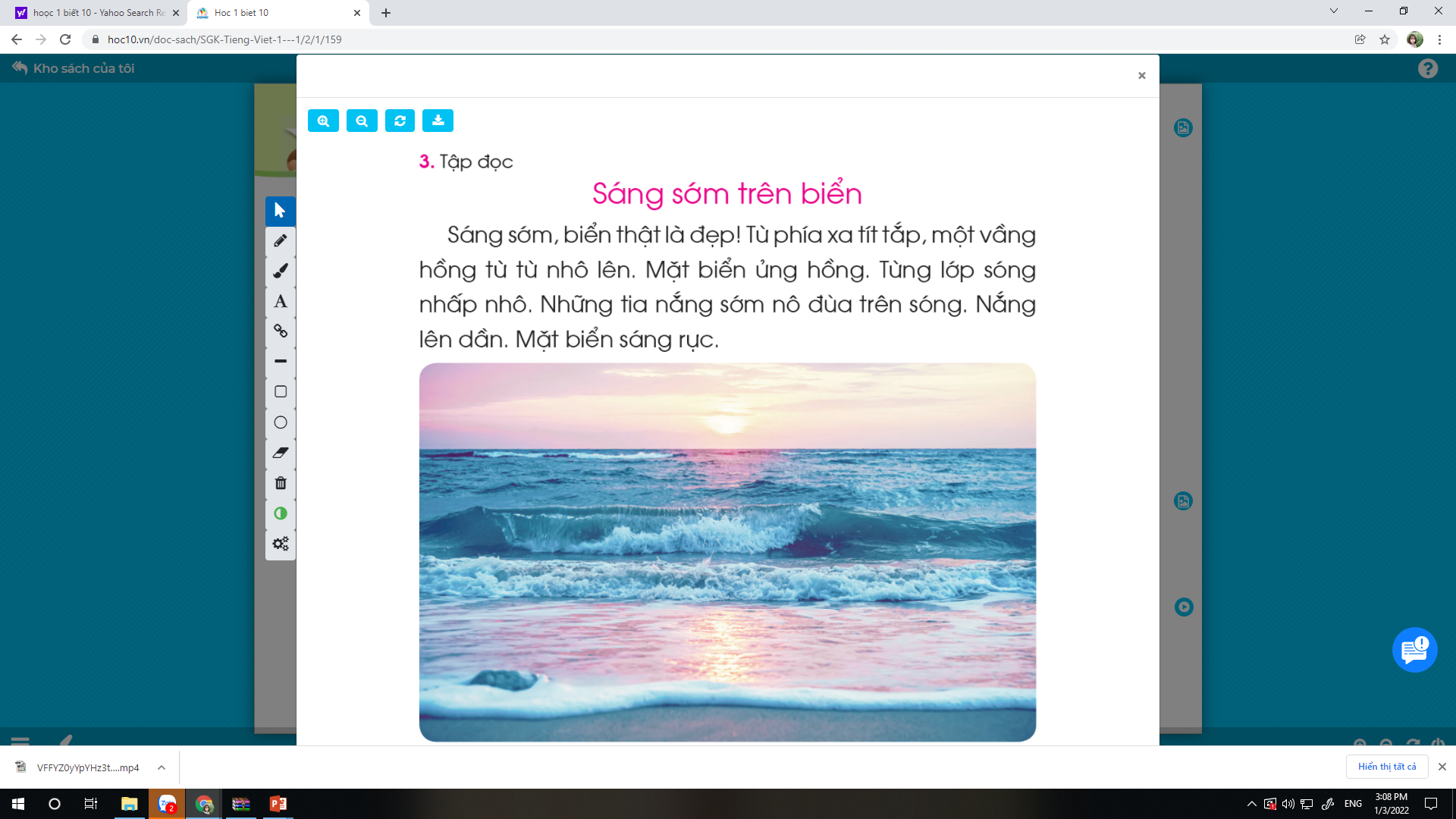 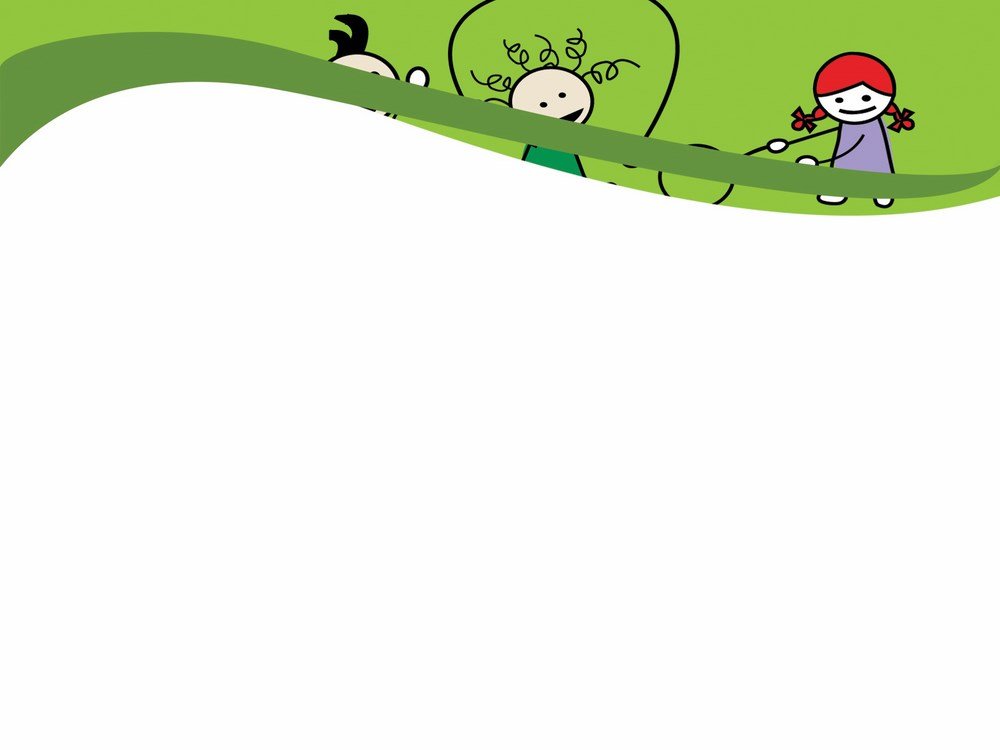 Nói tiếp để hoàn thành câu
a) Khi vầng hồng nhô lên, mặt biển……………….
b) Những tia nắng sớm……………………….
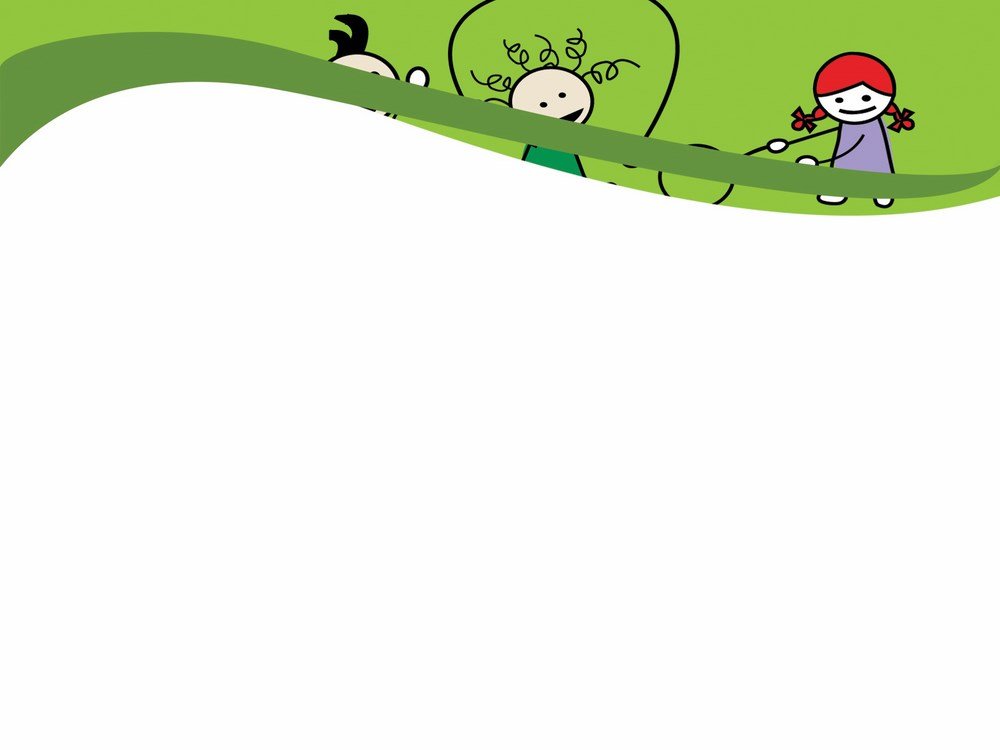 Nói tiếp để hoàn thành câu
ửng hồng
a) Khi vầng hồng nhô lên, mặt biển……………….
nô đùa trên sóng
b) Những tia nắng sớm……………………….
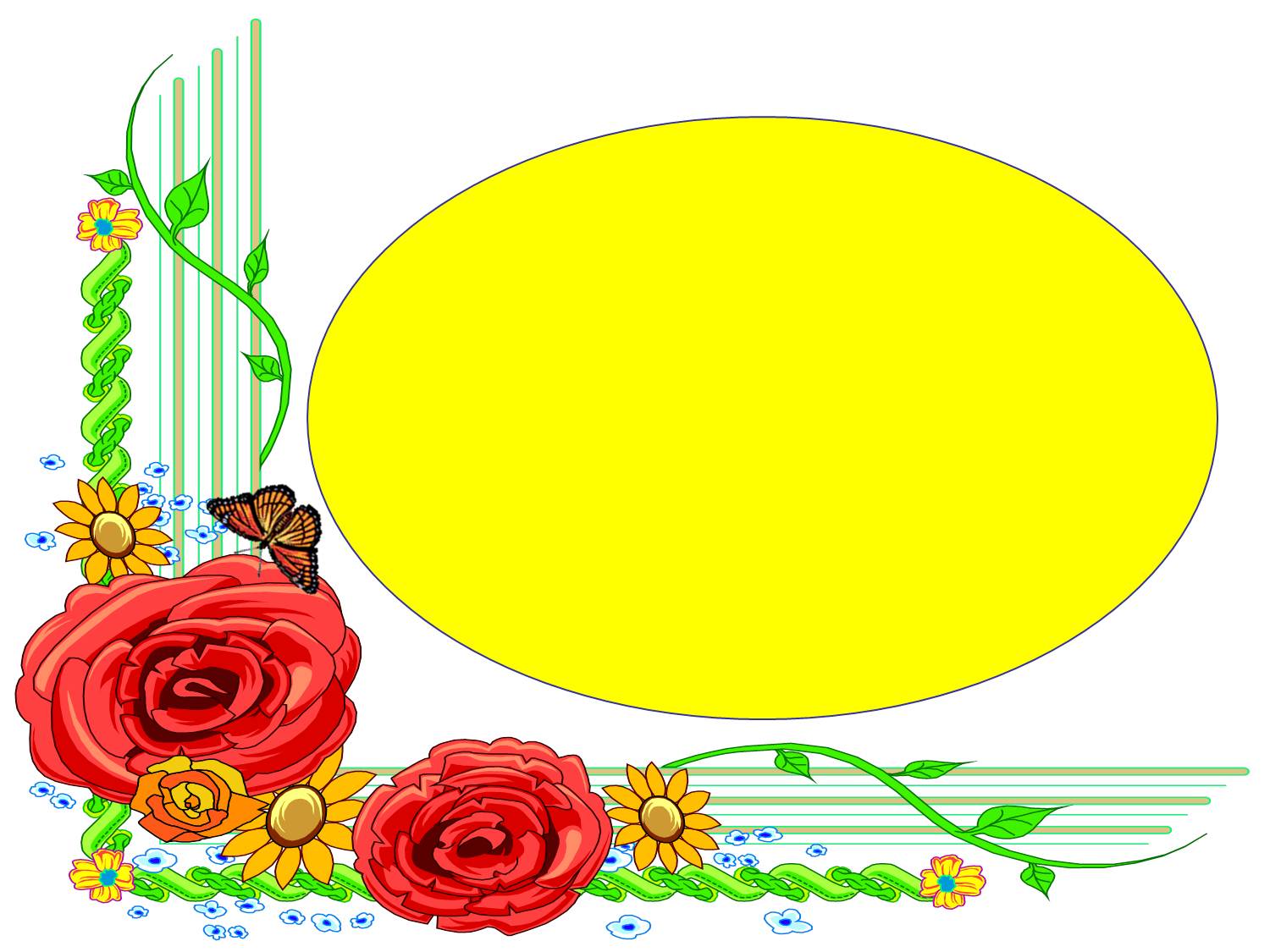 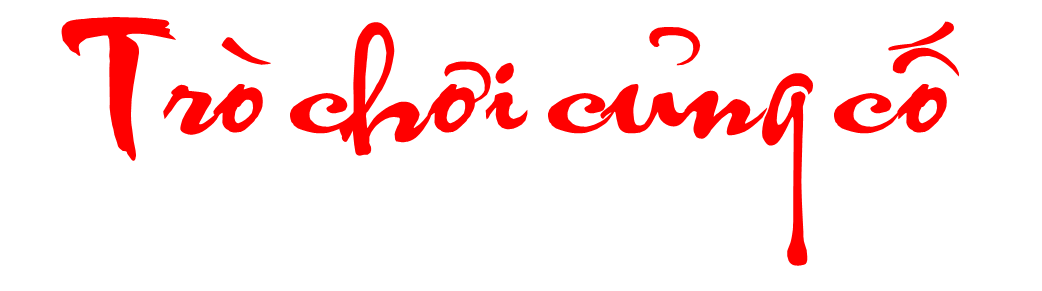 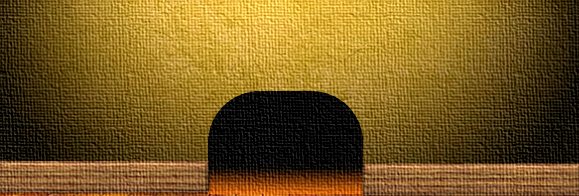 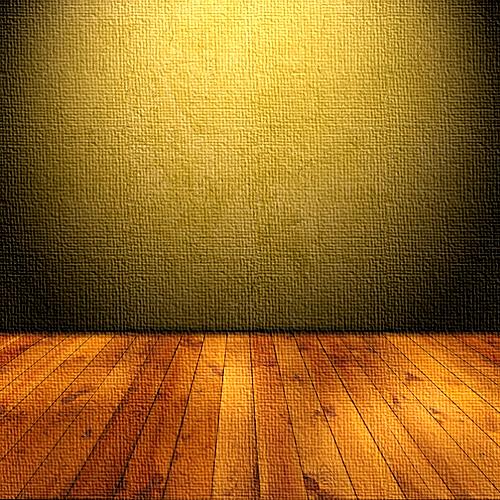 Troø chôi Tom vaø jerry
Đọc kỹ nội dung câu hỏi, nhấn chọn phương án đúng. Nếu trả lời đúng sẽ xuất hiện miếng bánh chuột Jerry sẽ tiến về phía miếng bánh đó, trả lời sai mèo Tom sẽ xuất hiện. Trả lời đúng bạn nhận được một phần quà. Trả lời sai, quyền trả lời thuộc về người khác.
 Trong thời gian 5 giây bạn vừa suy nghĩ vừa đưa ra câu trả lời. Trả lời đúng thì người chơi khác có thể tiếp tục!
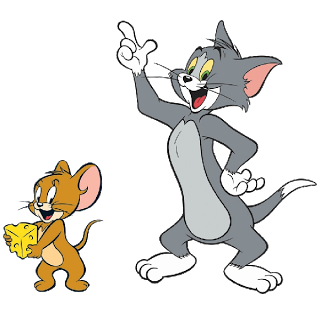 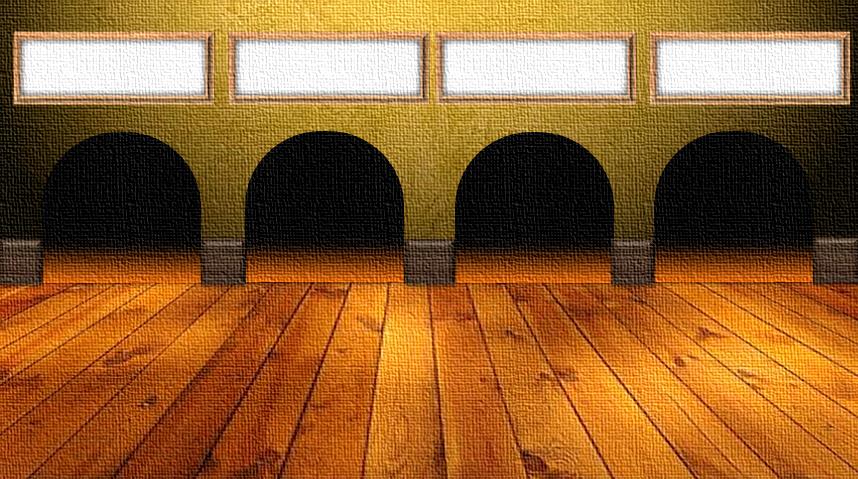 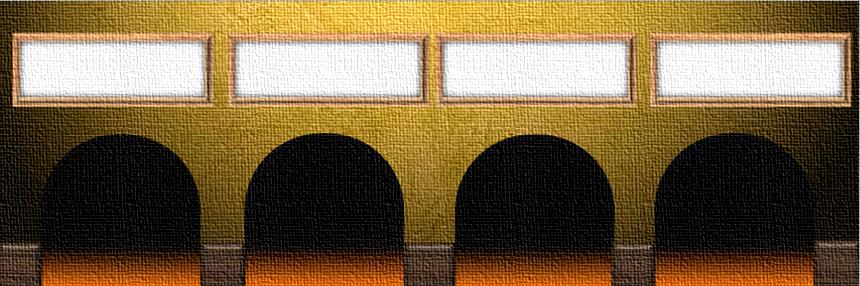 D. Tưng bừng
A. Tung tăng
C. Tắc kè
B. Lạ lùng
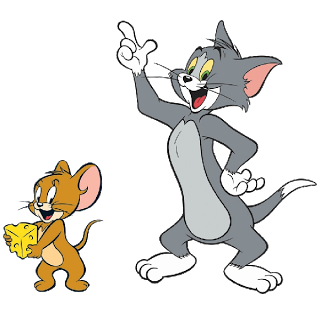 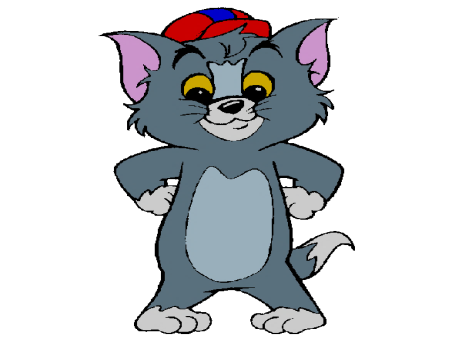 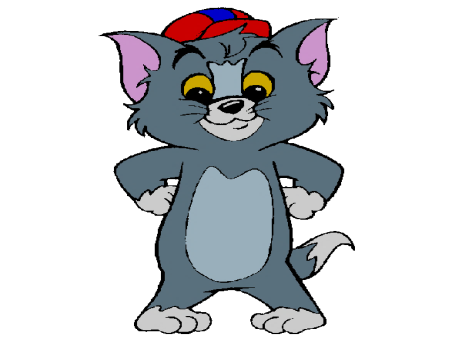 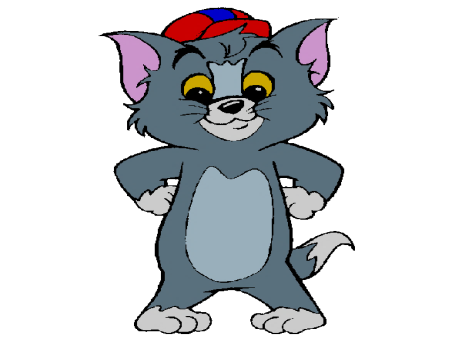 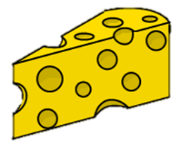 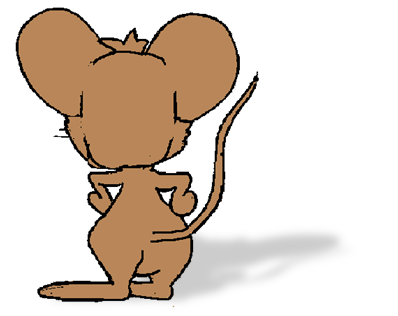 Câu 1: Từ nào sau đây chưa vần ưng?
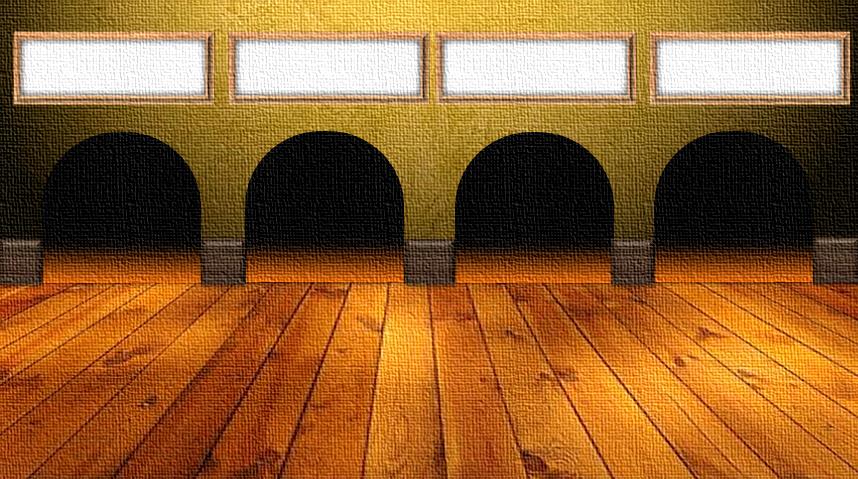 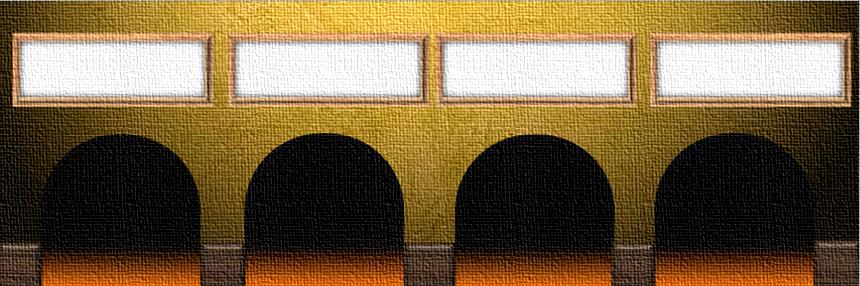 A. Hàng xóm
B. Học sinh
C. Bực mình
D. Chăm chỉ
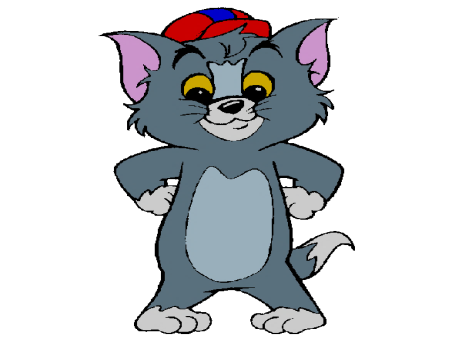 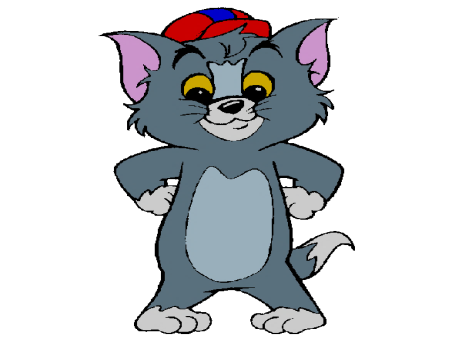 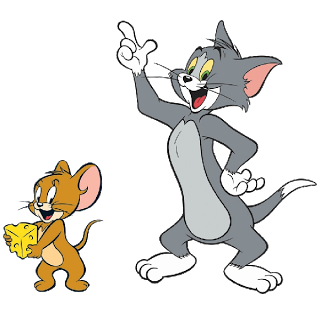 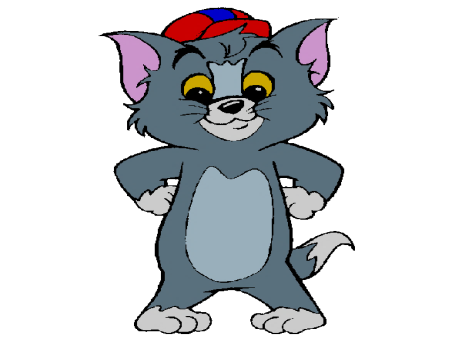 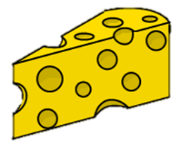 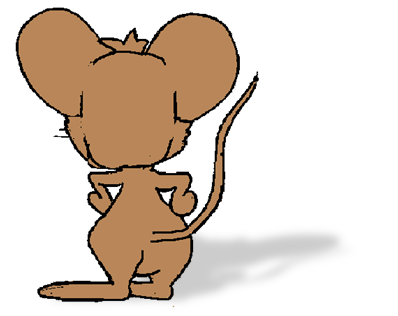 Câu hỏi 2: Từ nào chứa vần ưc?
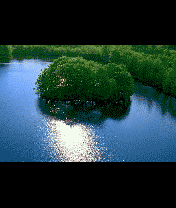 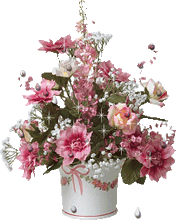 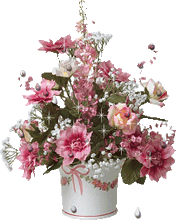 Xin   Chaân  Thaønh   Caùm  Ôn
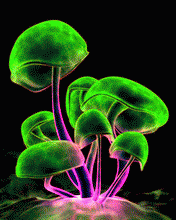 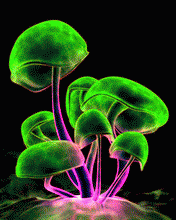 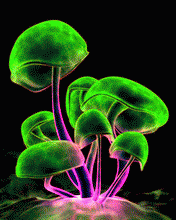